Pend d’Oreille
Montana Memory Project
Joe Malta, Kootenai and Pend'Oreille Indian
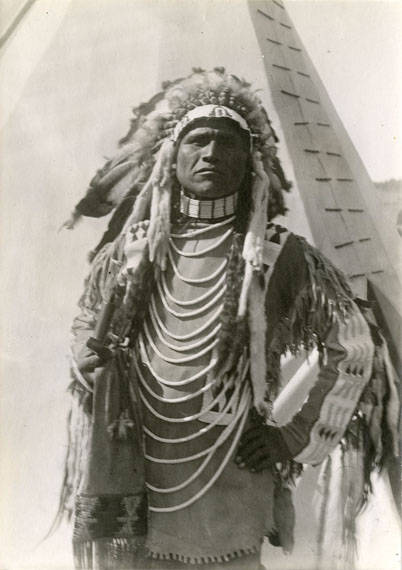 Item Metadata for:
http://mtmemory.org/cdm/ref/collection/p16013coll27/id/412
[Speaker Notes: Title: Joe Malta, Kootenai and Pend'Oreille Indian
Description: Joe Malta, Kootenai and Pend d'Oreille Indian, posing in front of tipi. Location unknown.
Genre (Short List): photographs
Type: Image;StillImage
Date (unknown or estimated): Unknown
Subject (LCSH): Kootenai Indians; Indians of North America; Men; Kalispel Indians; Tipis; Indigenous peoples
Subject (TGM): Portrait photographs
Subject (AAT): staged photographs
Subject (Keyword): Malta, Joe; Native Americans; Pend d'Oreille Indians; Teepees
Rights Management: This image may be protected by copyright. Permission may be required for use and/or reproductions. For further information please contact Archives and Special Collections at the University of Montana, Maureen and Mike Mansfield Library: http://www.lib.umt.edu/asc
Contributing Institution: University of Montana--Missoula. Mansfield Library
Time Period Represented: 19th century; 20th century
Digital Collection: Archival Photographs from the University of Montana
Physical Collection: Frank Bird Linderman Memorial Collection ; Mss 007
Digital Format: image/jpeg
Physical Dimensions: 6.5 in. x 4.6 in. print
Digitization Specifications: Digitized at the University of Montana Maureen and Mike Mansfield Library. Scanned as a master TIFF using Epson Expression 10000XL at 600 ppi, 24-bit color. Used Adobe Photoshop CS  to create JPG derivative, 570 pixels along the long edge.
Date Digitized: 2007-09-04
Reproduction: To order a reproduction, download our order form at http://www.lib.umt.edu/asc/services or contact Archives and Special Collections, Mansfield Library: (406) 243-2053 / library.archives@umontana.edu
Contact Us: For additional information about our collections or to suggest a keyword or share what you know about this item e-mail library.archives@umontana.edu. Please include the Photo Number in your note to us.
Photo Number: 007.VIII.166
Collection Description: For more information about the Archival Photographs from the University of Montana collection, click here: http://www.lib.umt.edu/asc/photos
Local Identifier: umt010505]
Martin Yellow Mountain, with full headdress
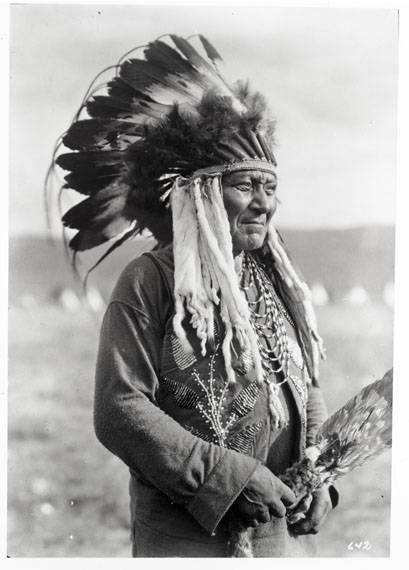 Item Metadata for:
http://mtmemory.org/cdm/ref/collection/p16013coll27/id/2823
[Speaker Notes: Title: Martin Yellow Mountain, with full headdress
Description: Martin Yellow Mountain, Pend d'Oreille, in full eagle feather headdress. Boos #642. He wears beaded necklaces and his jacket or vest is also beaded.
Creator: Boos, Edward H.
Genre (Short List): photographs
Type: Image;StillImage
Date Original: 1900; 1901; 1902; 1903; 1904; 1905; 1906; 1907; 1908
Date (unknown or estimated): Circa 1900-1908
Subject (LCSH): Kalispel Indians; Indians of North America -- Clothing; Headgear; Indian beadwork
Subject (TGM): Portrait photographs; Headdresses
Subject (Keyword): Yellow Mountain, Martin
Rights Management: This image may be protected by copyright. Permission may be required for use and/or reproductions. For further information please contact Archives and Special Collections at the University of Montana, Maureen and Mike Mansfield Library: http://www.lib.umt.edu/asc
Contributing Institution: University of Montana--Missoula. Mansfield Library
Geographic Coverage: Western United States (United States)
Time Period Represented: 20th century
Digital Collection: Archival Photographs from the University of Montana
Physical Collection: Edward H. Boos Photographs ; Mss 346
Digital Format: image/jpeg
Physical Dimensions: 4 in. x 5 in. copy negative
Digitization Specifications: Digitized at the University of Montana Maureen and Mike Mansfield Library. Scanned as a master TIFF using Epson Expression 10000XL at 1400 ppi, 24-bit color. Used Adobe Photoshop CS  to create JPG derivative, 570 pixels along the long edge.
Date Digitized: 2010-10-04
Reproduction: To order a reproduction, download our order form at http://www.lib.umt.edu/asc/services or contact Archives and Special Collections, Mansfield Library: (406) 243-2053 / library.archives@umontana.edu
Contact Us: For additional information about our collections or to suggest a keyword or share what you know about this item e-mail library.archives@umontana.edu. Please include the Photo Number in your note to us.
Photo Number: 78.0223
Collection Description: For more information about the Archival Photographs from the University of Montana collection, click here: http://www.lib.umt.edu/asc/photos
Local Identifier: umt012918]
Pend d'Oreille Falls
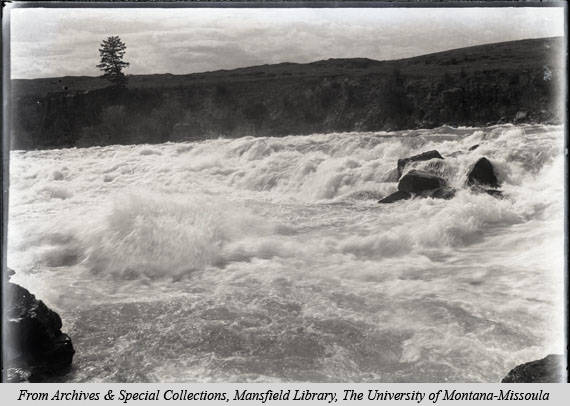 Item Metadata for:
http://mtmemory.org/cdm/ref/collection/p16013coll27/id/3124
[Speaker Notes: Title: Pend d'Oreille Falls
Description: Rough water over rocks with cliffs and a pine tree in the background. Pend d'Oreille Falls.
Creator: Boos, Edward H.
Genre (Short List): photographs
Type: Image;StillImage
Date Original: 1907; 1908; 1909
Date (unknown or estimated): Circa 1908
Subject (LCSH): Landscape photography; Rapids; Pend Oreille River
Subject (TGM): Landscape photographs;
Subject (AAT): natural landscapes;
Rights Management: This image may be protected by copyright. Permission may be required for use and/or reproductions. For further information please contact Archives and Special Collections at the University of Montana, Maureen and Mike Mansfield Library: http://www.lib.umt.edu/asc
Contributing Institution: University of Montana--Missoula. Mansfield Library
Geographic Coverage: Montana
Time Period Represented: 20th century
Digital Collection: Archival Photographs from the University of Montana
Physical Collection: Edward H. Boos Photographs ; Mss 346
Digital Format: image/jpeg
Physical Dimensions: 5 in. x 7 in. glass negative
Digitization Specifications: Digitized at the University of Montana Maureen and Mike Mansfield Library. Scanned as a master TIFF using Epson Expression 10000XL at 900 ppi, 24-bit color. Used Adobe Photoshop CS  to create JPG derivative, 570 pixels along the long edge.
Date Digitized: 2011-01-13
Reproduction: To order a reproduction, download our order form at http://www.lib.umt.edu/asc/services or contact Archives and Special Collections, Mansfield Library: (406) 243-2053 / library.archives@umontana.edu
Contact Us: For additional information about our collections or to suggest a keyword or share what you know about this item e-mail library.archives@umontana.edu. Please include the Photo Number in your note to us.
Photo Number: 78.0335
Collection Description: For more information about the Archival Photographs from the University of Montana collection, click here: http://www.lib.umt.edu/asc/photos
Local Identifier: umt013322]
Three Northwest Plateau Indians
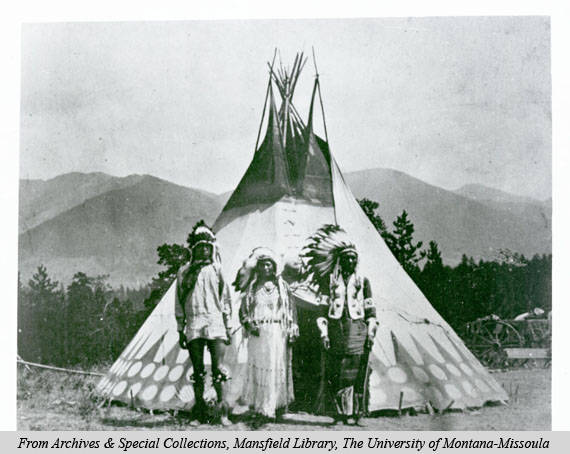 Item Metadata for:
http://mtmemory.org/cdm/ref/collection/p16013coll27/id/366
[Speaker Notes: Title: Three Northwest Plateau Indians
Description: Three Northwest Plateau Indians in front of a tepee, probably Colville or Lower Pend d'Oreille.
Genre (Short List): photographs
Type: Image;StillImage
Date (unknown or estimated): Unknown
Subject (LCSH): Colville Indians; Indians of North America; Indigenous peoples; Tipis
Subject (TGM): Group portraits; Portrait photographs
Subject (AAT): staged photographs
Subject (Keyword): Native Americans; Teepees
Rights Management: This image may be protected by copyright. Permission may be required for use and/or reproductions. For further information please contact Archives and Special Collections at the University of Montana, Maureen and Mike Mansfield Library: http://www.lib.umt.edu/asc
Contributing Institution: University of Montana--Missoula. Mansfield Library
Time Period Represented: 19th Century; 20th Century
Digital Collection: Archival Photographs from the University of Montana
Physical Collection: Clara Brock
Digital Format: image/jpeg
Physical Dimensions: 4 in. x 5 in. negative
Digitization Specifications: Digitized at the University of Montana Maureen and Mike Mansfield Library. Scanned as a master TIFF using Epson Expression 10000XL at 800 ppi, 24-bit color. Used Adobe Photoshop CS  to create JPG derivative, 570 pixels along the long edge.
Date Digitized: 2007-08-23
Reproduction: To order a reproduction, download our order form at http://www.lib.umt.edu/asc/services or contact Archives and Special Collections, Mansfield Library: (406) 243-2053 / library.archives@umontana.edu
Contact Us: For additional information about our collections or to suggest a keyword or share what you know about this item e-mail library.archives@umontana.edu. Please include the Photo Number in your note to us.
Photo Number: 72.0298
Collection Description: For more information about the Archival Photographs from the University of Montana collection, click here: http://www.lib.umt.edu/asc/photos
Local Identifier: umt010541]
View on the Pend d'Oreille River, Mont., A
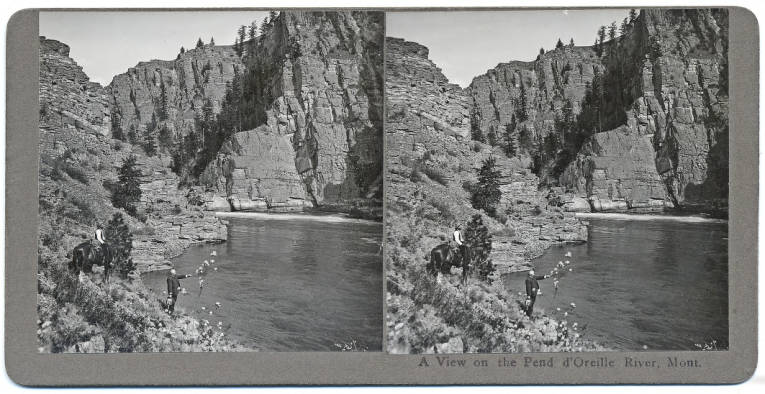 Item Metadata for:
http://mtmemory.org/cdm/ref/collection/p267301coll3/id/2652
[Speaker Notes: Title: View on the Pend d'Oreille River, Mont., A
Description: Appears to be Michel Pablo on horseback and Levi -Alex- Ayotte on riverbank; This collection consists of 556 stereographs taken by N. A. Forsyth from circa 1901 to circa 1911. The views capture Montana locations that Forsyth visited primarily between the years 1906 and 1909. The bulk of the images are of Butte, Montana (including street scenes, Columbia Gardens, and mining), Glacier National Park, the activities of the 1906-1908 Bison roundup, and family groups of Montana Indian tribes (including the Flathead, Cree, Crow, and Blackfeet). Other subjects include Anaconda, Montana; farms and ranching; lumber; the 1908 Missoula, Montana, flood; Cromwell Dixon and the 1911 Montana State Fair; Morrison Cave (later known as Lewis and Clark Caverns), and Yellowstone National Park.
Creator: N. A. Forsyth
Genre (Short List): Photographs
Type: Image; StillImage
Date (Unknown or Estimated): Unknown
Subject (LCSH): Flathead Valley;
Rights: Copyright restrictions applying to use or reproduction of this image (which may be protected by copyright law - Title 17 U.S. Code) are available from the Montana Historical Society Research Center.
Contributing Institution: Montana Historical Society Research Center
Digital Collection: Photographs from the Montana Historical Society
Physical Collection: N. A. Forsyth Stereograph Collection (ST 001)
Digital Format: image/jp2
Physical Dimensions: stereograph: b&w;  3 1/2 x 7 in
Digitization Specifications: Scanned with an Epson Expression 1640 XL, 24-bit color with 4,000 or more pixels on the long edge. TIFF master images straightened and sharpened and levels are set in Photoshop Version CS3. JPEG2000 display images generated by CONTENTdm
Date Digitized: 2007
Collection Information: ST 001.202
Relation: http://nwda.orbiscascade.org/ark:/80444/xv09793
Contact us: To order a reproduction, download our order form at http://mhs.mt.gov/Research/services/repros.aspx  or contact Montana Historical Society Photograph Archives: (406) 444-4739 / photoarchives@mt.gov]
Wild Buffaloes Swimming Pend d'Oreille River.
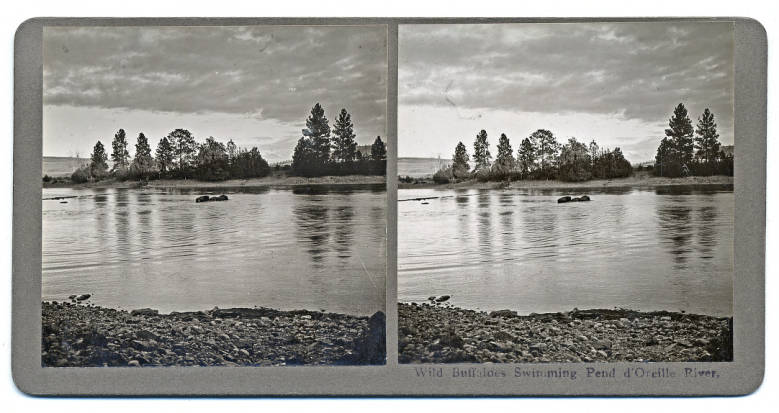 Item Metadata for:
http://mtmemory.org/cdm/ref/collection/p267301coll3/id/2513
[Speaker Notes: Title: Wild Buffaloes Swimming Pend d'Oreille River.
Description: Side view; This collection consists of 556 stereographs taken by N. A. Forsyth from circa 1901 to circa 1911. The views capture Montana locations that Forsyth visited primarily between the years 1906 and 1909. The bulk of the images are of Butte, Montana (including street scenes, Columbia Gardens, and mining), Glacier National Park, the activities of the 1906-1908 Bison roundup, and family groups of Montana Indian tribes (including the Flathead, Cree, Crow, and Blackfeet). Other subjects include Anaconda, Montana; farms and ranching; lumber; the 1908 Missoula, Montana, flood; Cromwell Dixon and the 1911 Montana State Fair; Morrison Cave (later known as Lewis and Clark Caverns), and Yellowstone National Park.
Creator: N. A. Forsyth
Genre (Short List): Photographs
Type: Image; StillImage
Date (Unknown or Estimated): Unknown
Subject (LCSH): Bison;
Rights: Copyright restrictions applying to use or reproduction of this image (which may be protected by copyright law - Title 17 U.S. Code) are available from the Montana Historical Society Research Center.
Contributing Institution: Montana Historical Society Research Center
Digital Collection: Photographs from the Montana Historical Society
Physical Collection: N. A. Forsyth Stereograph Collection (ST 001)
Digital Format: image/jp2
Physical Dimensions: stereograph: b&w;  3 1/2 x 7 in
Digitization Specifications: Scanned with an Epson Expression 1640 XL, 24-bit color with 4,000 or more pixels on the long edge. TIFF master images straightened and sharpened and levels are set in Photoshop Version CS3. JPEG2000 display images generated by CONTENTdm
Date Digitized: 2007
Collection Information: ST 001.061
Relation: http://nwda.orbiscascade.org/ark:/80444/xv09793
Contact us: To order a reproduction, download our order form at http://mhs.mt.gov/Research/services/repros.aspx  or contact Montana Historical Society Photograph Archives: (406) 444-4739 / photoarchives@mt.gov]